Who this disciple was we do not know.
What he did will be remembered as long as the world stands.  Happy are those who partake of his feelings and often cry, “Lord, teach me to pray.”		
					--J. C. Ryle
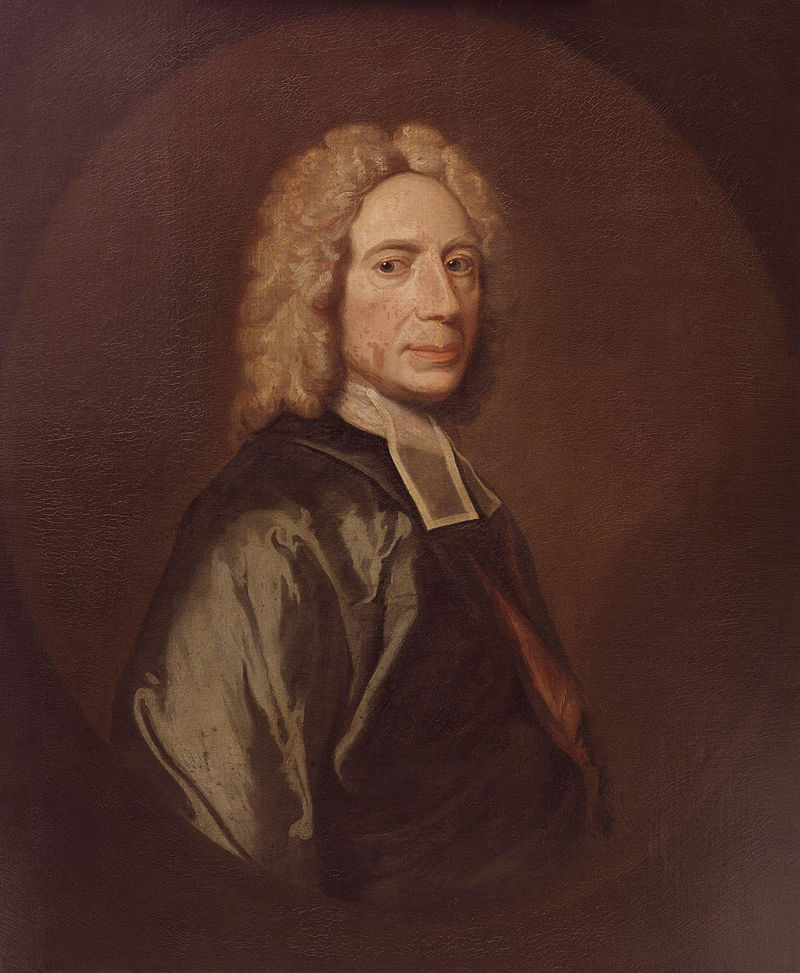 1674-1748
One of three known examples and perhaps an early copy of the portrait in Dr Williams' Library or that at New College, London. It is said to have been painted for Sir Thomas Abney, Lord Mayor of London, and an enthusiastic nonconformist, in whose house Watts spent the last thirty years of his life.
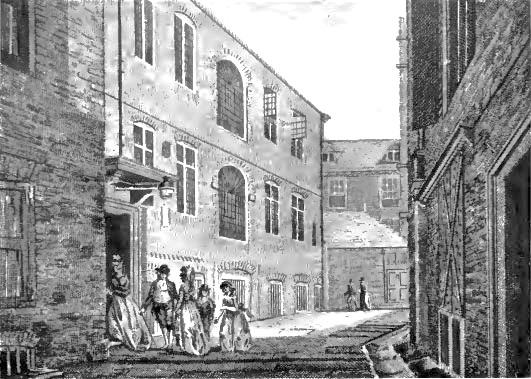 Pinner’s Hall. Watts preached here from 1704-1708.  Watts wrote in his journal, “Removed our meeting-place to Pinner’s Hall, and began expositions of Scripture  Jun. 1704”
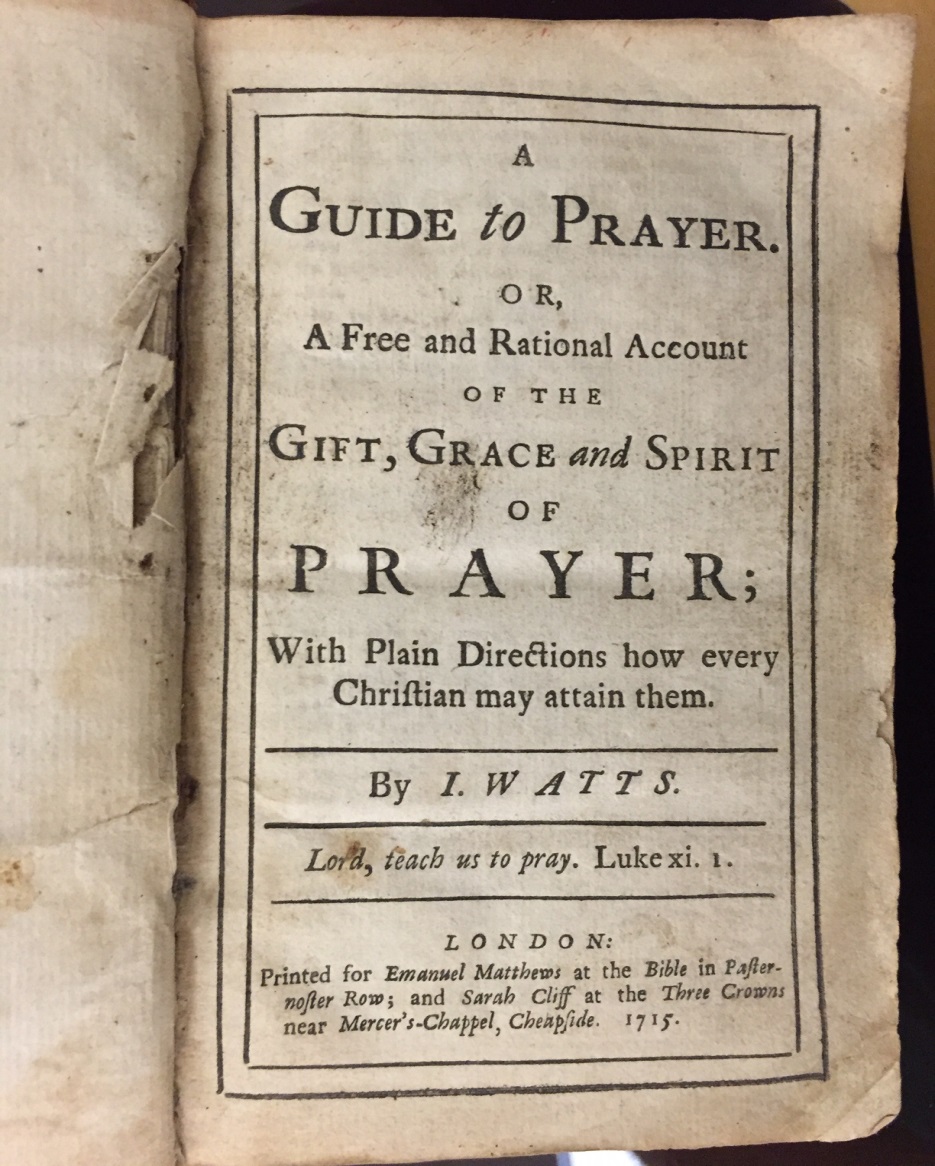 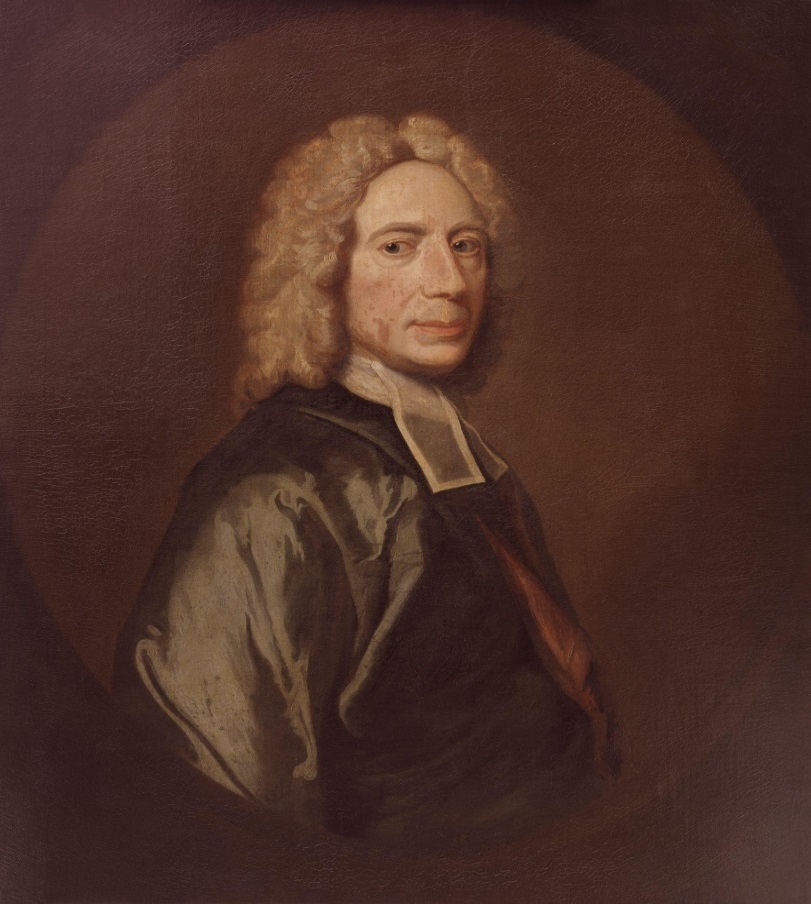 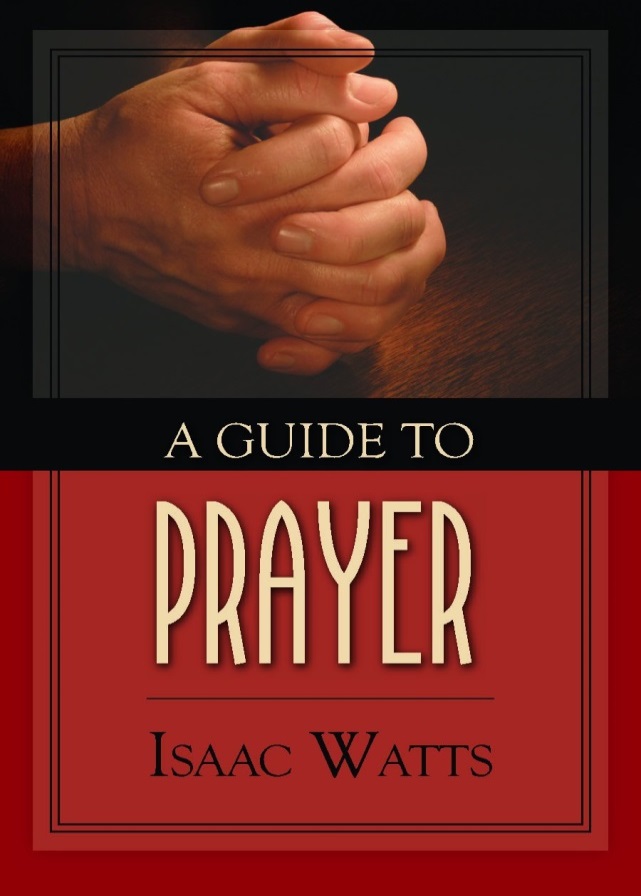 Prayer is the holy skill of conversation with God.
Prayer is the holy skill of conversation with God.
The Gift of Prayer
			   The gift of prayer may be described 
			as an ability to suit our thoughts to all 
			the various parts and designs of this 				duty,
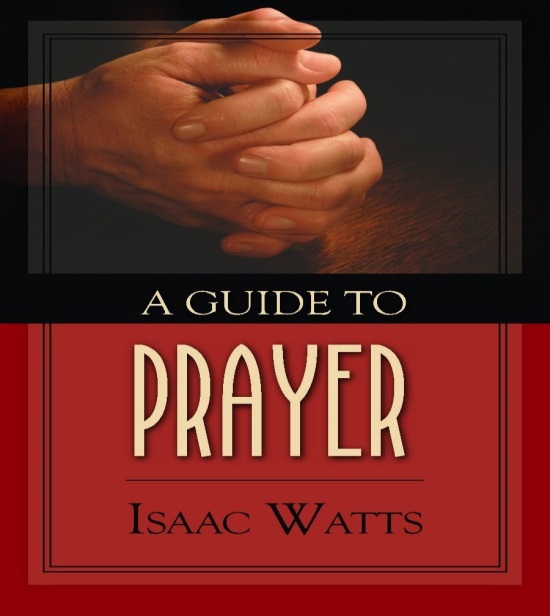 The Gift of Prayer
			   The gift of prayer may be described 
			as an ability to suit our thoughts to all 
			the various parts and designs of this 				duty, and a readiness to express those 			thoughts before God
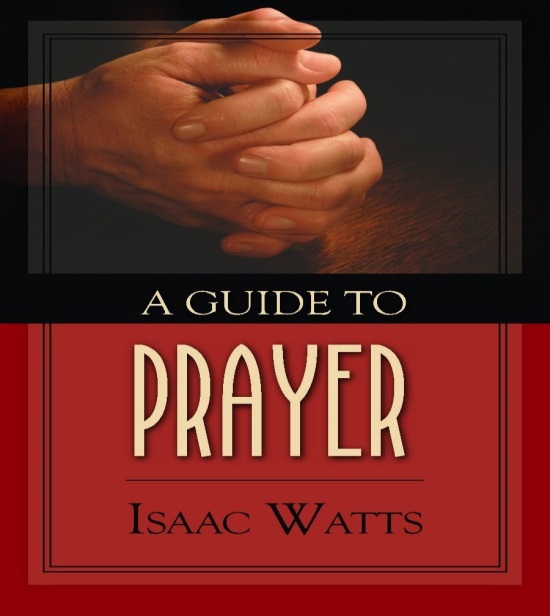 The Gift of Prayer
			   The gift of prayer may be described 
			as an ability to suit our thoughts to all 
			the various parts and designs of this 				duty, and a readiness to express those 			thoughts before God in the fittest manner to profit our own souls as well as the souls of others that join with us.
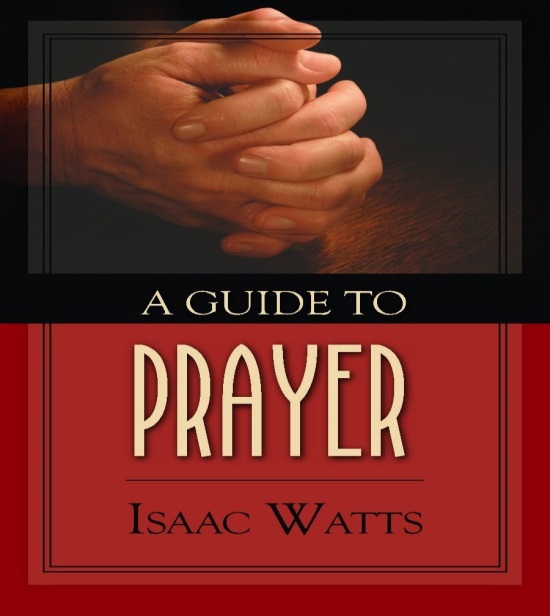 The Gift of Prayer

	It is called a gift, partly because it was bestowed on the apostles and primitive Christians in an extraordinary manner by the Spirit of God. . .
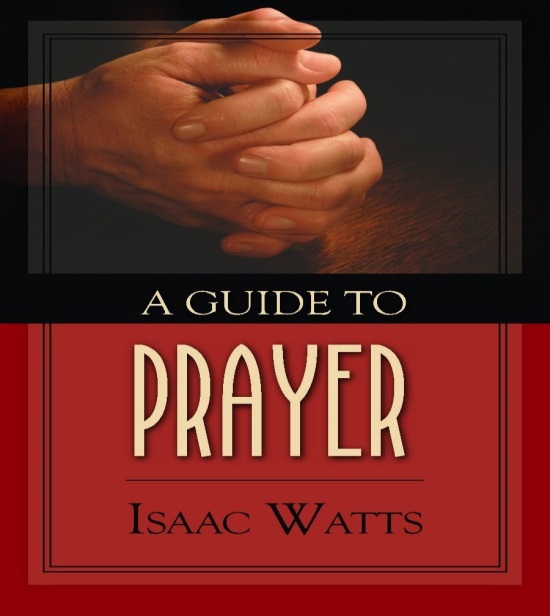 The Gift of Prayer

	It is called a gift, partly because. . . and because the 
ordinary assistance of the Spirit
of God is required even to attain this holy skill or ability to pray.
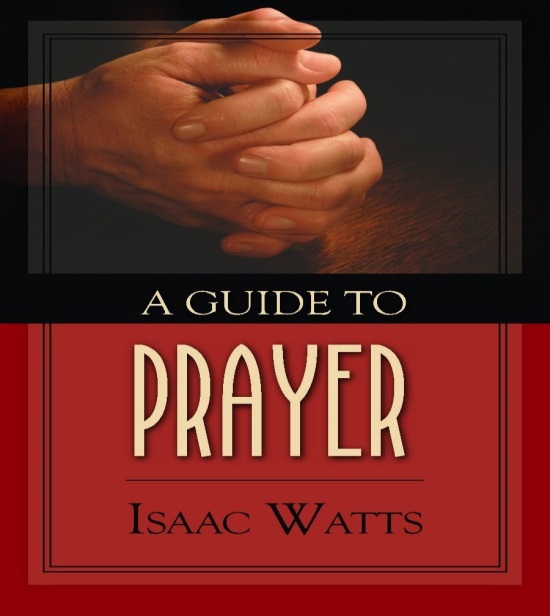 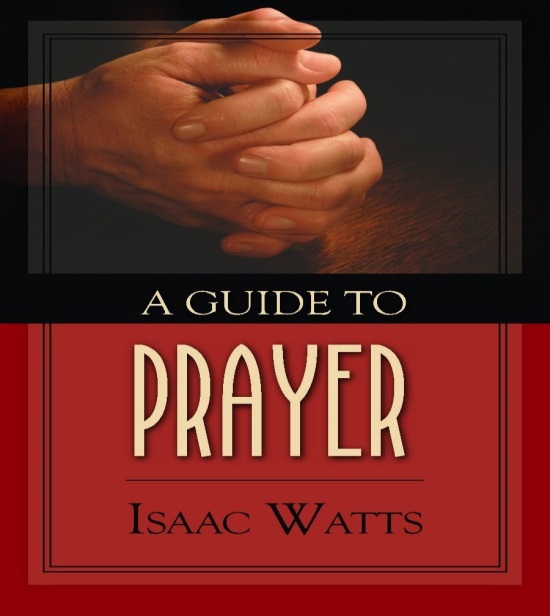 1) Strive for a large 			  acquaintance with all
		          things that belong to 
		          religion.
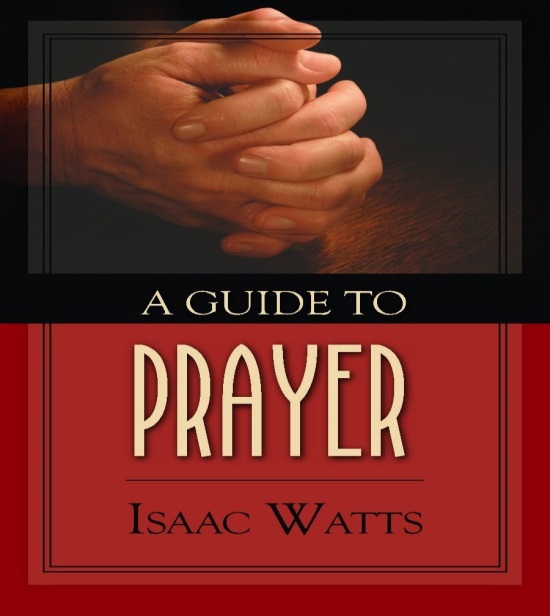 1) Strive for a large 			  acquaintance with all
		          things that belong to 
		          religion.

I	God
	    His nature, persons, perfections, works
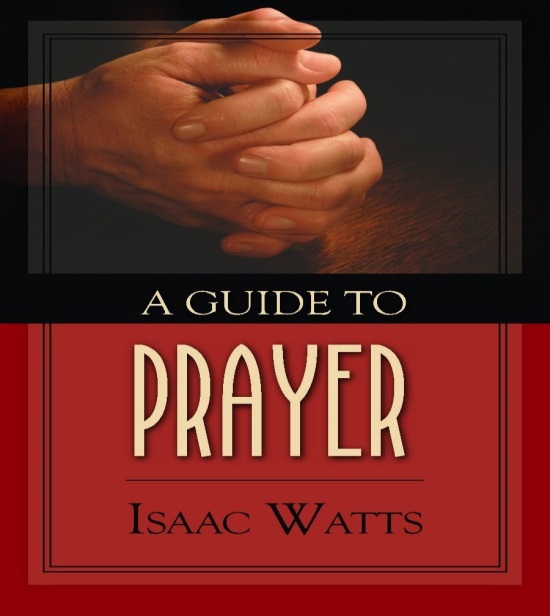 1) Strive for a large 			  acquaintance with all
		          things that belong to 
		          religion.

I	God
II	Ourselves
	     Our spirit, needs, sorrows, joys
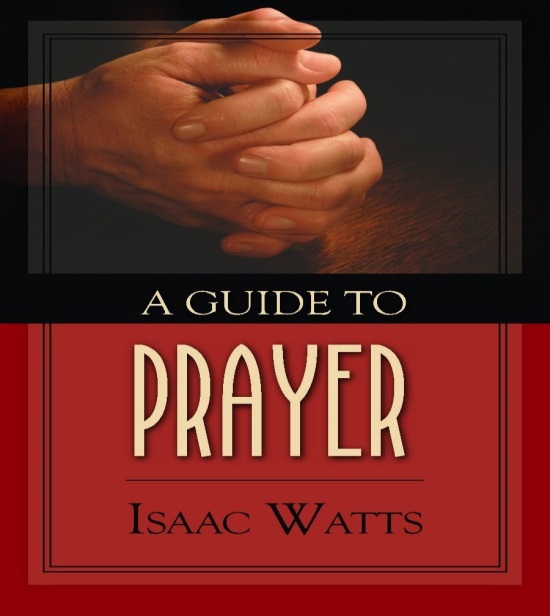 1) Strive for a large 			  acquaintance with all
		          things that belong to 
		          religion.

I	GOD
II	Ourselves
III	The Word of God
IV	God’s dealings with us
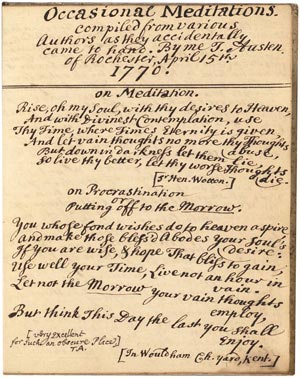 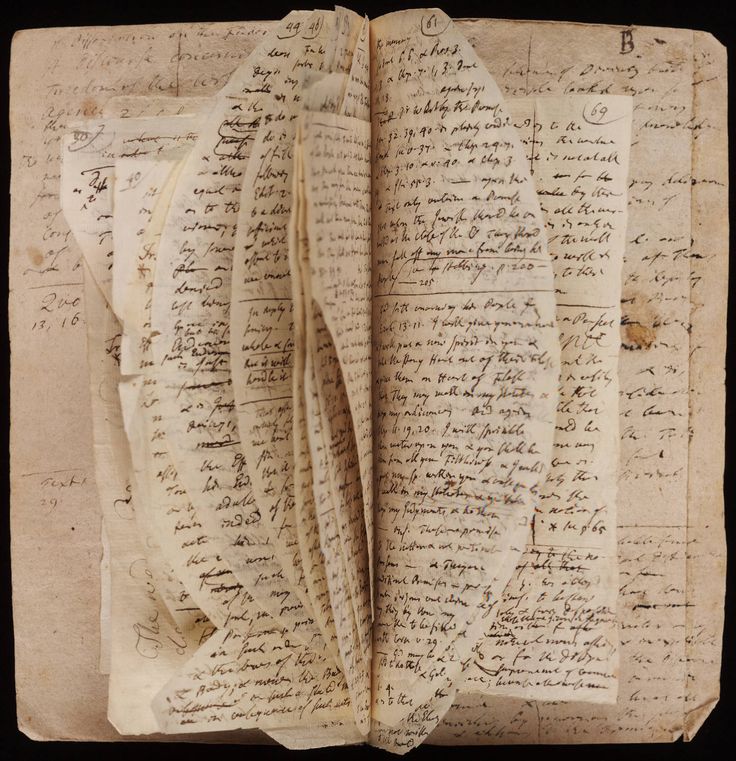 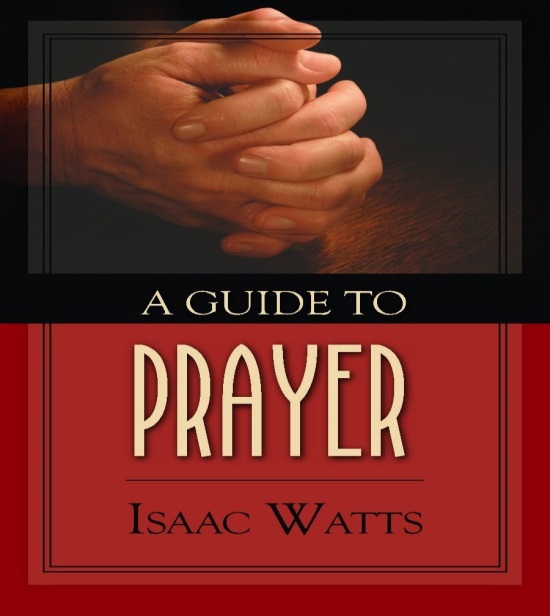 1) Large acquaintance
			    with all things religious
			2) Remember the kinds
Call upon God, adore, confess,
Petition, plead, and then declare
You are the Lord’s, give thanks, and bless,
And let Amen confirm the prayer.
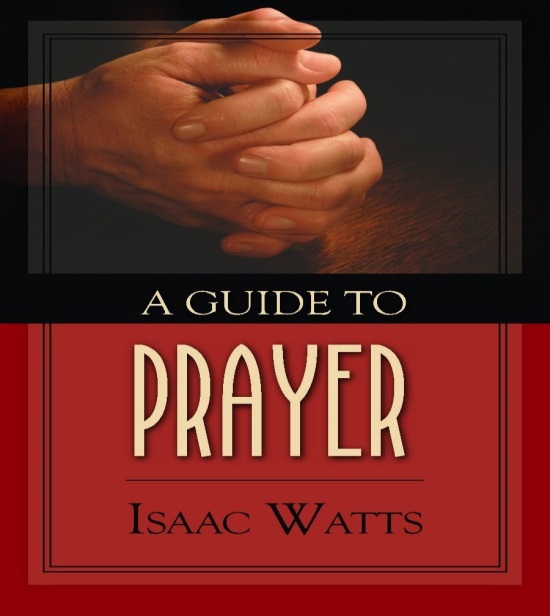 1) Large acquaintance
			    with all things religious
			2) Remember the kinds 
			3) Expand to details
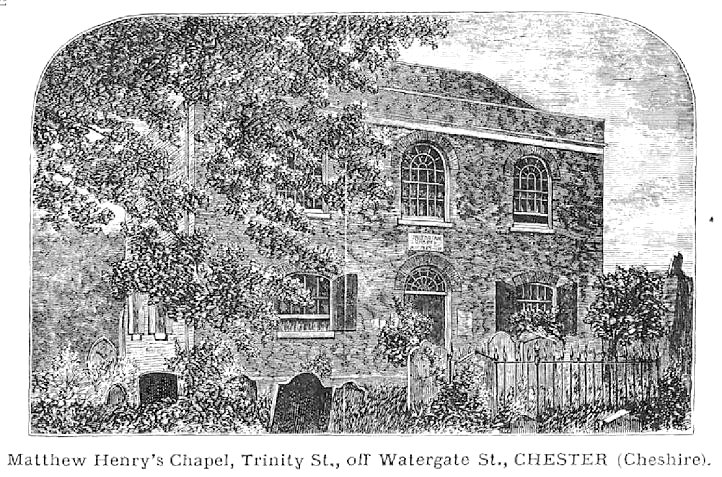 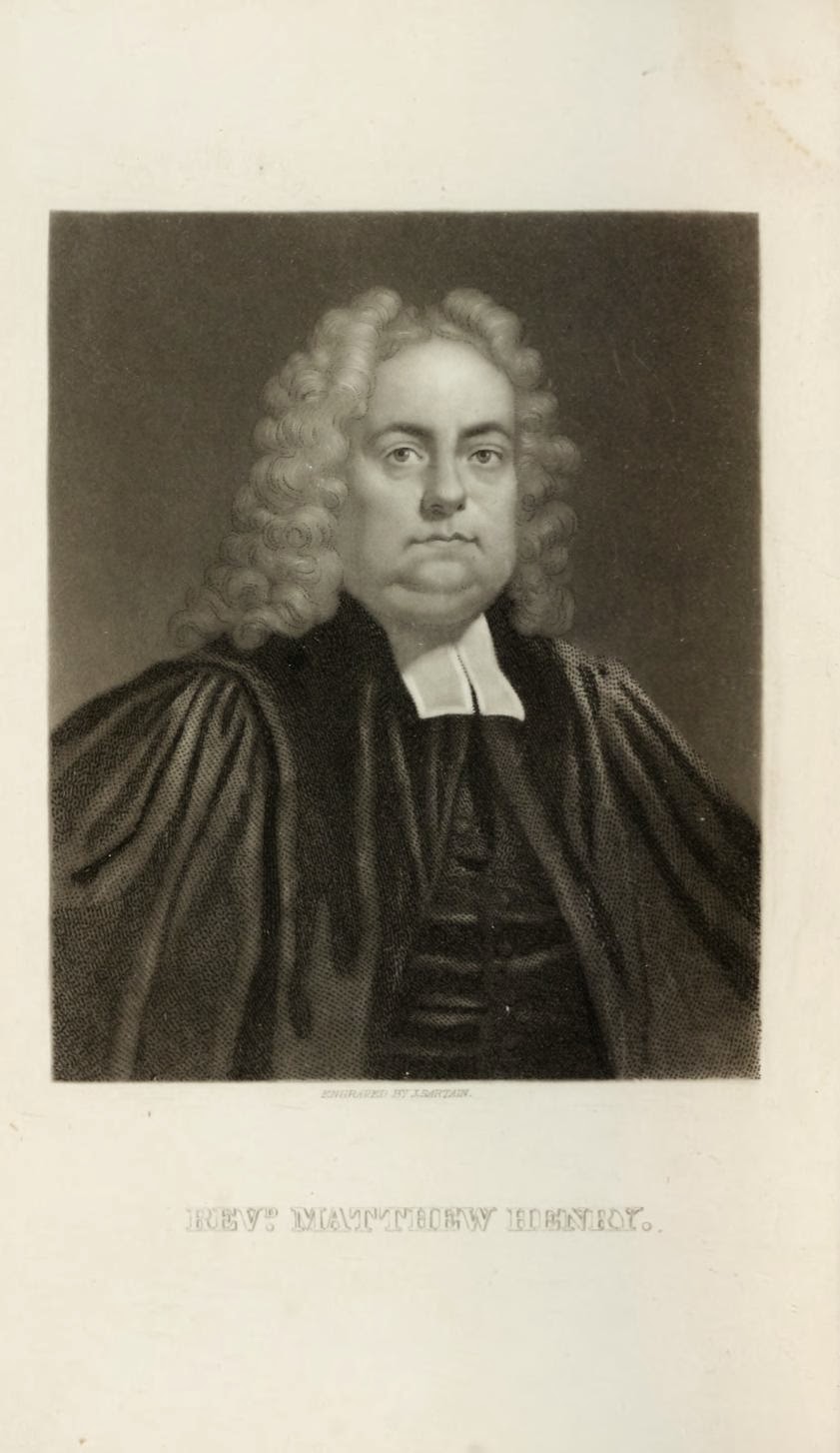 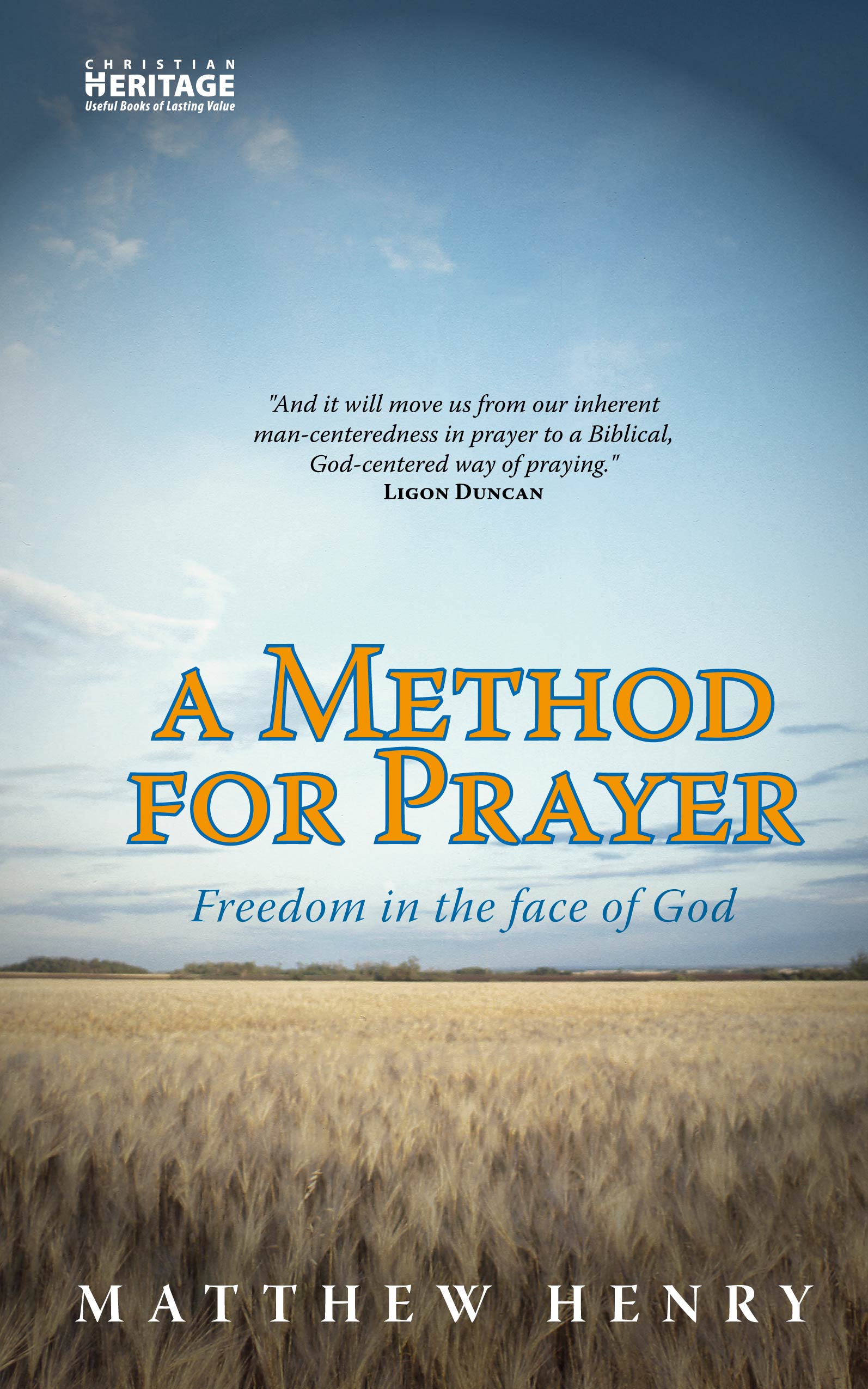 M A T T H E W   H E N R Y
Published four years before his death in 1710, and just 5 years before Watts published his guide to prayer.
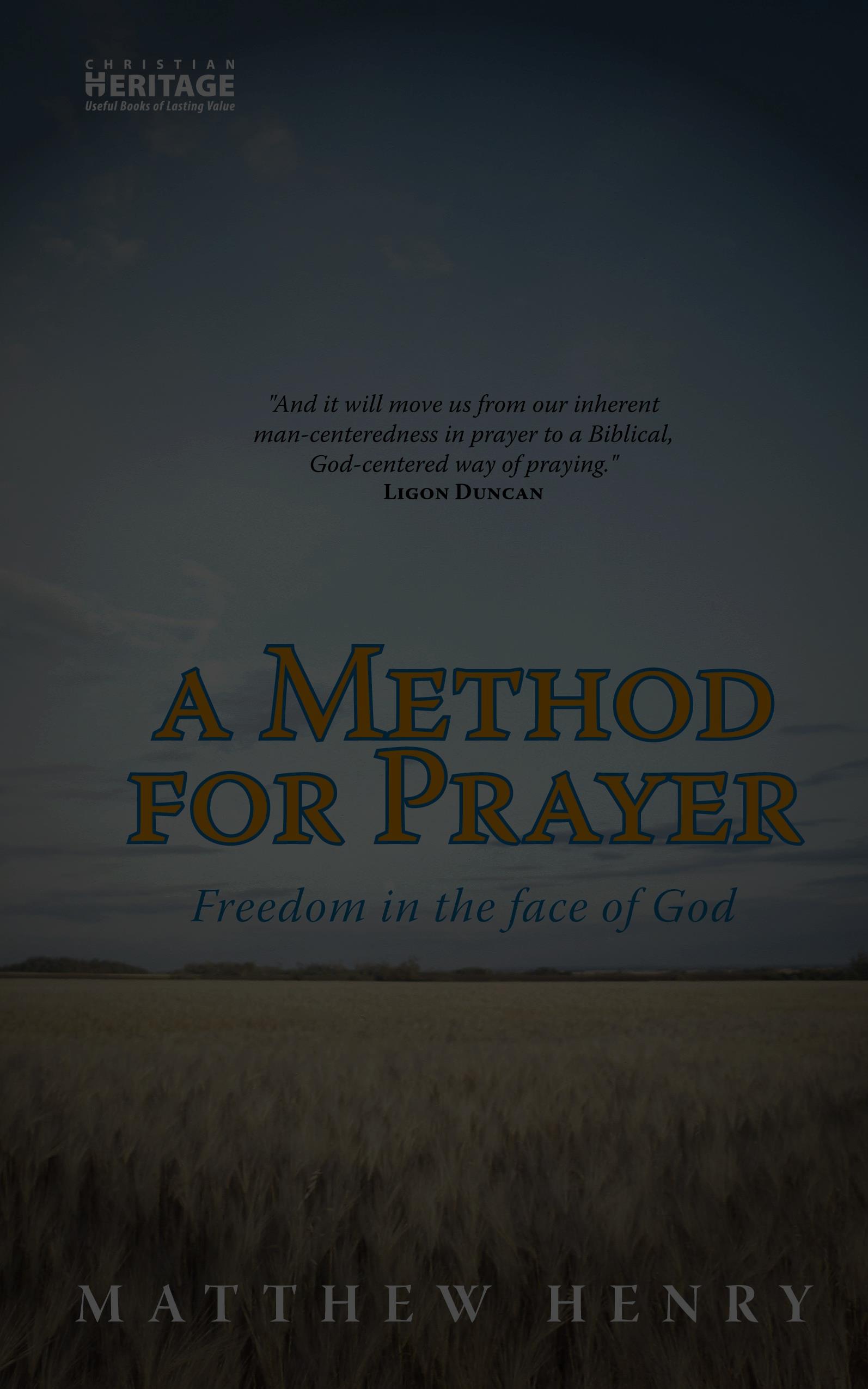 2. B. 1). b). (1)  We must give thanks that he has made us reasonable creatures, capable of knowing, loving, serving, and enjoying him, and that he hath not made us like the beasts that perish.
	We will praise thee, for we are fearfully and wonderfully made, and that our souls, our
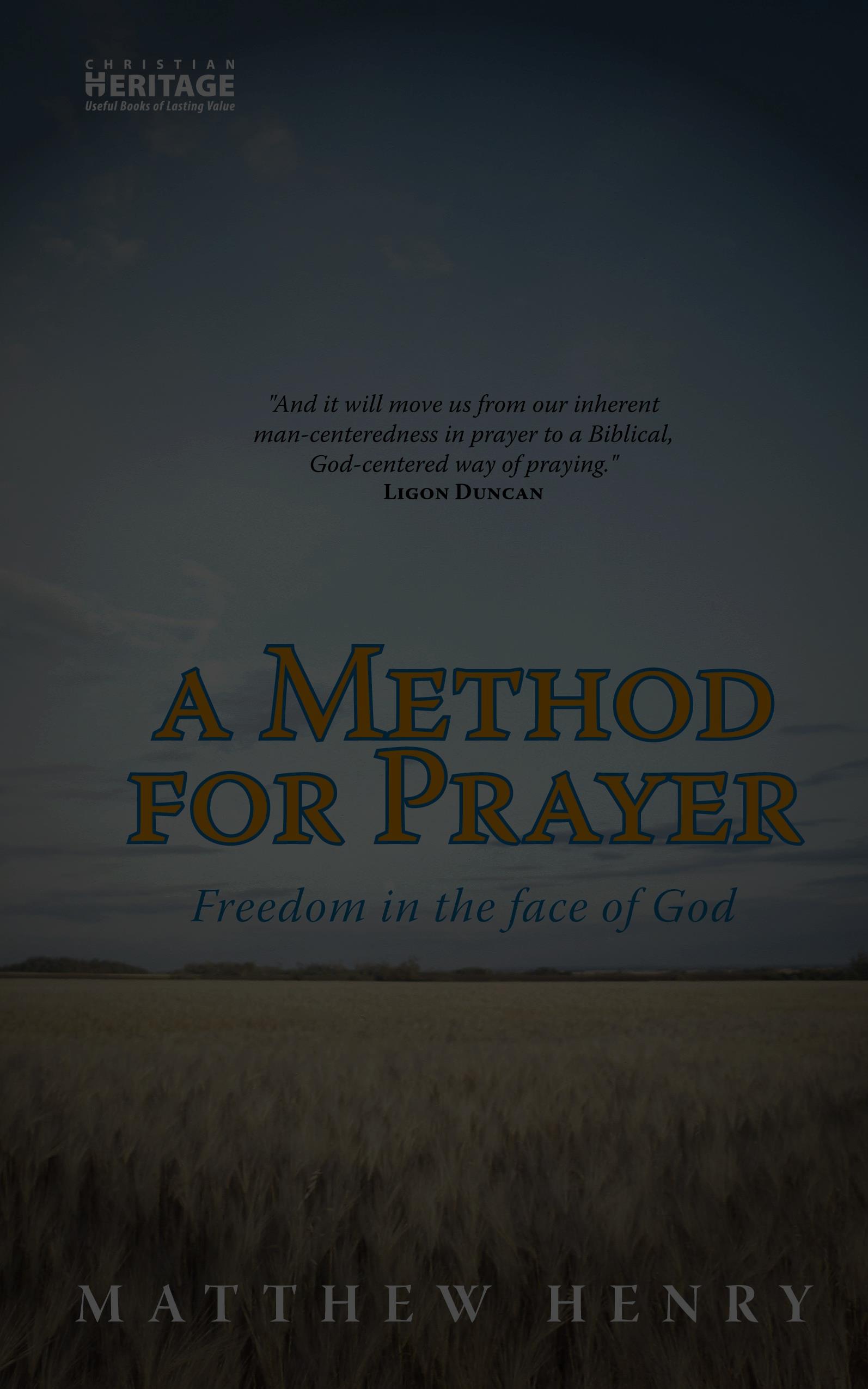 nobler part, knows right well; for no man knows the things of man, save the spirit of man, which is in him. Thou hast made us of that rank of beings which is a little lower than the angels, and is crowned with glory and honour; for there is a spirit in man, and the inspiration of the Almighty giveth them understanding.
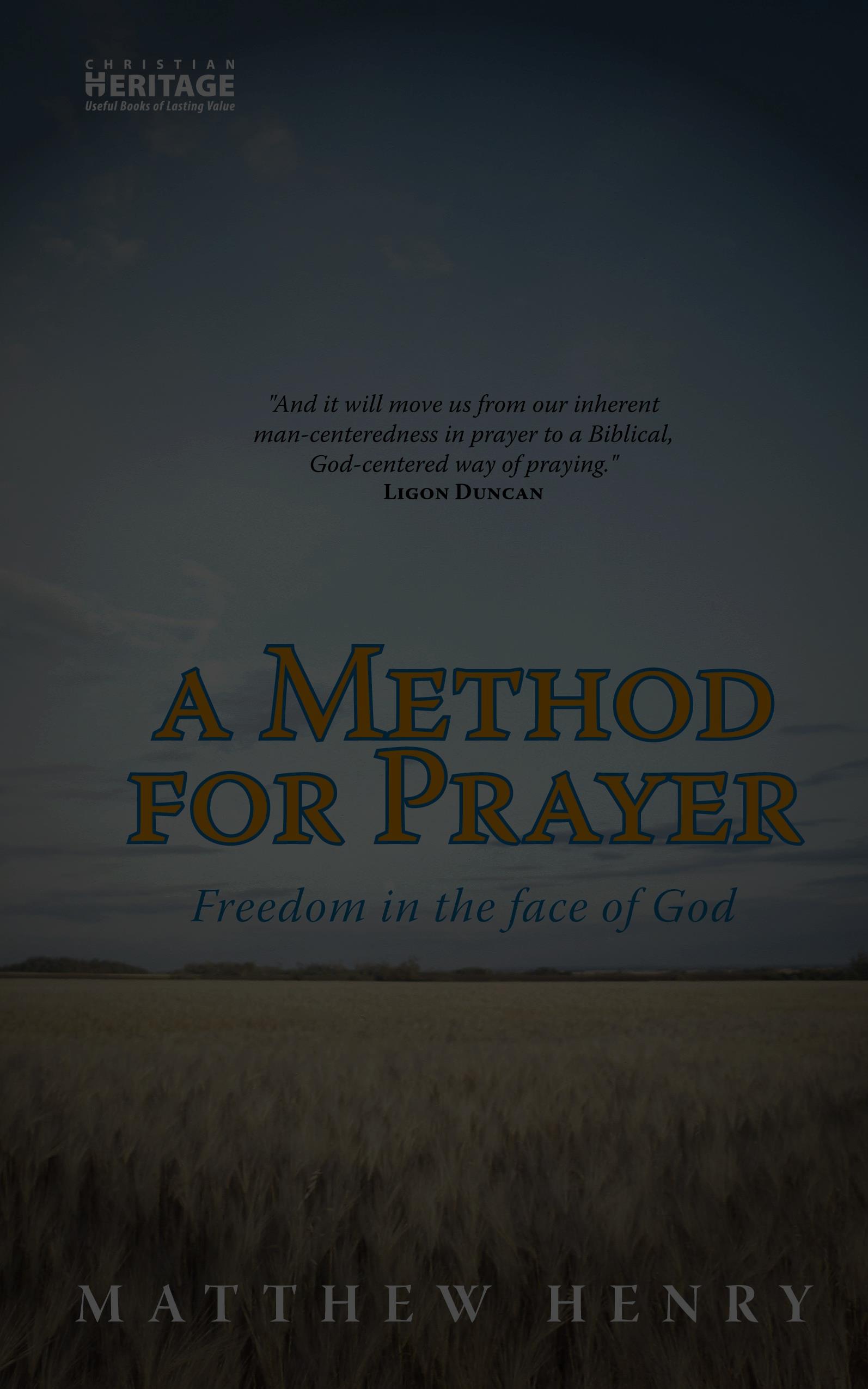 And the spirit of man is the candle of the Lord. Our bodies are capable of being the temples of the Holy Ghost, and our souls of having the Spirit of God dwell in them; we therefore glorify thee with our bodies, and with our spirits, which are thine.  Thou, Lord, hast formed us for thyself, that we might shew forth thy praise.
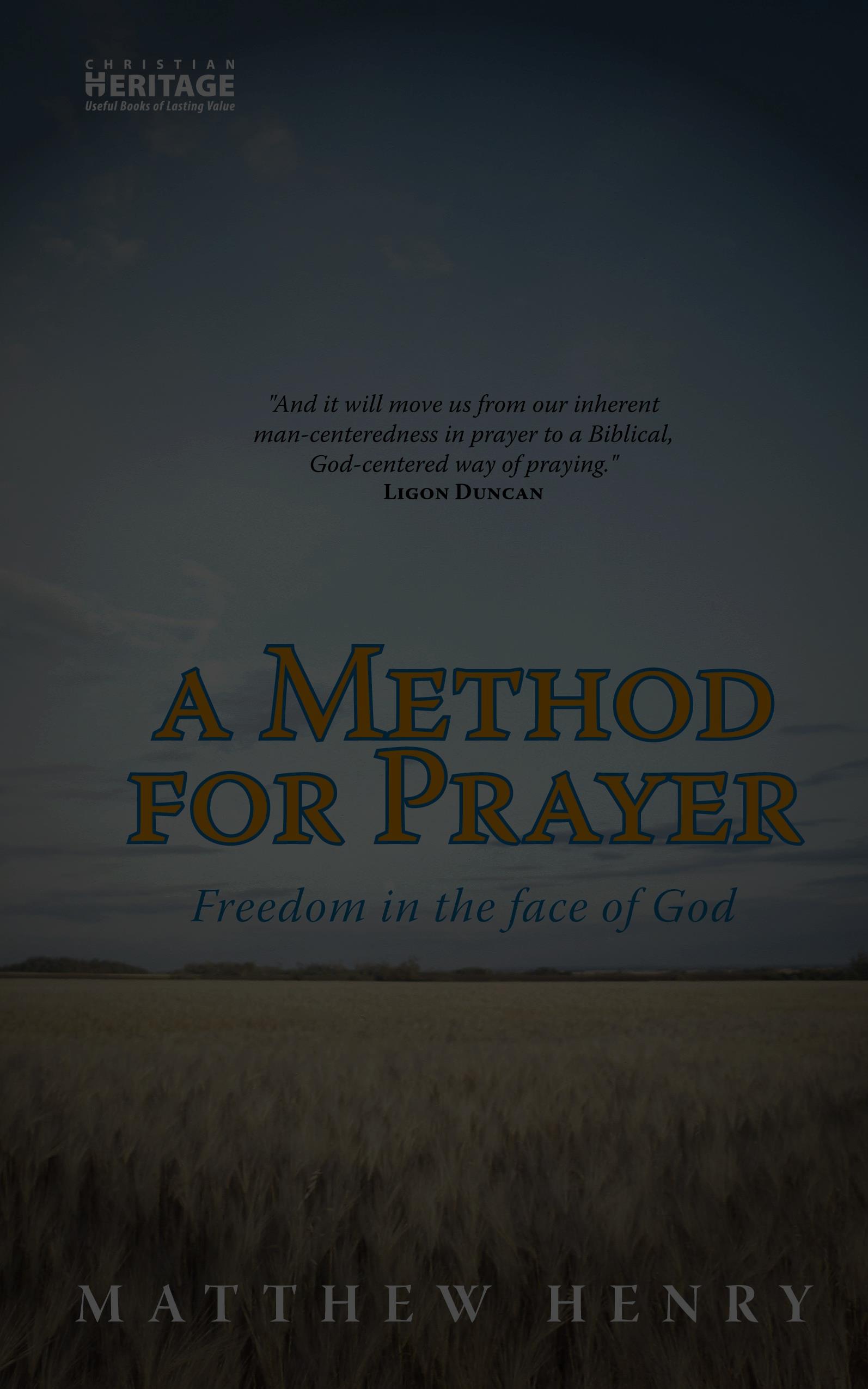 Psalm 139:14    	We are fearfully. . . 
I Corinthians 2:11	no man knows. . . 
Psalm 8:5			Thou hast made. . . 
Job 32:8			there is a spirit. . . 
Proverbs 20:27	the spirit of man. . .
I Corinthians 6:19	know ye not that. . . 
I Corinthians 6:20	therefore glorify. . .  
Isaiah 43:21		hast formed us. . .
Over 2300 scripture quotations.
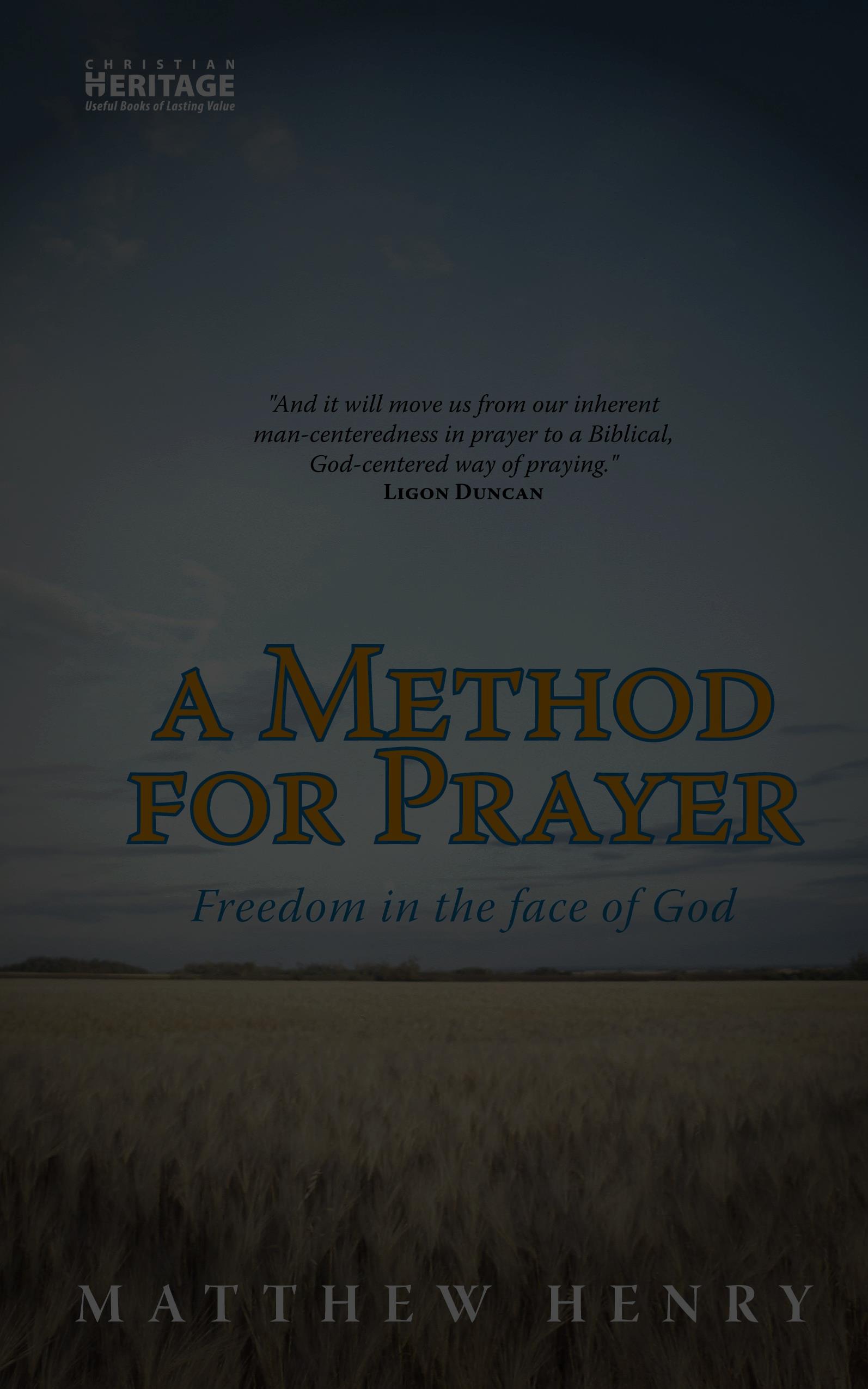 2. B. 1). b). (1)  We must give thanks that he has made us reasonable creatures, capable of knowing, loving, serving, and enjoying him, and that he hath not made us like the beasts that perish.
	We will praise thee, for we are fearfully and wonderfully made, and that our souls, our
9 headings and scores of subheadings.
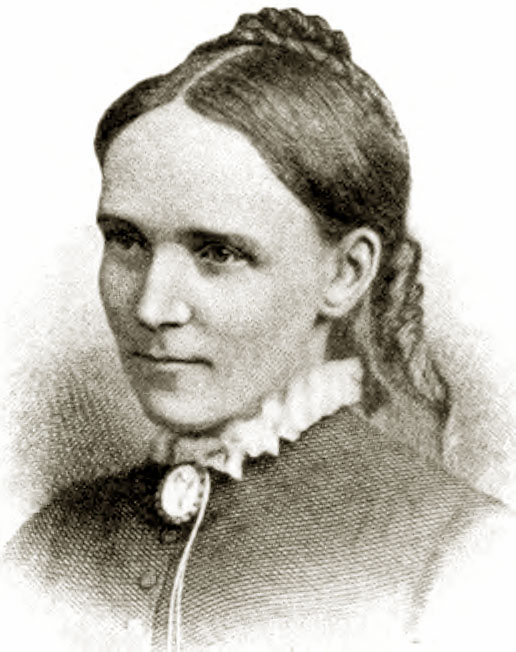 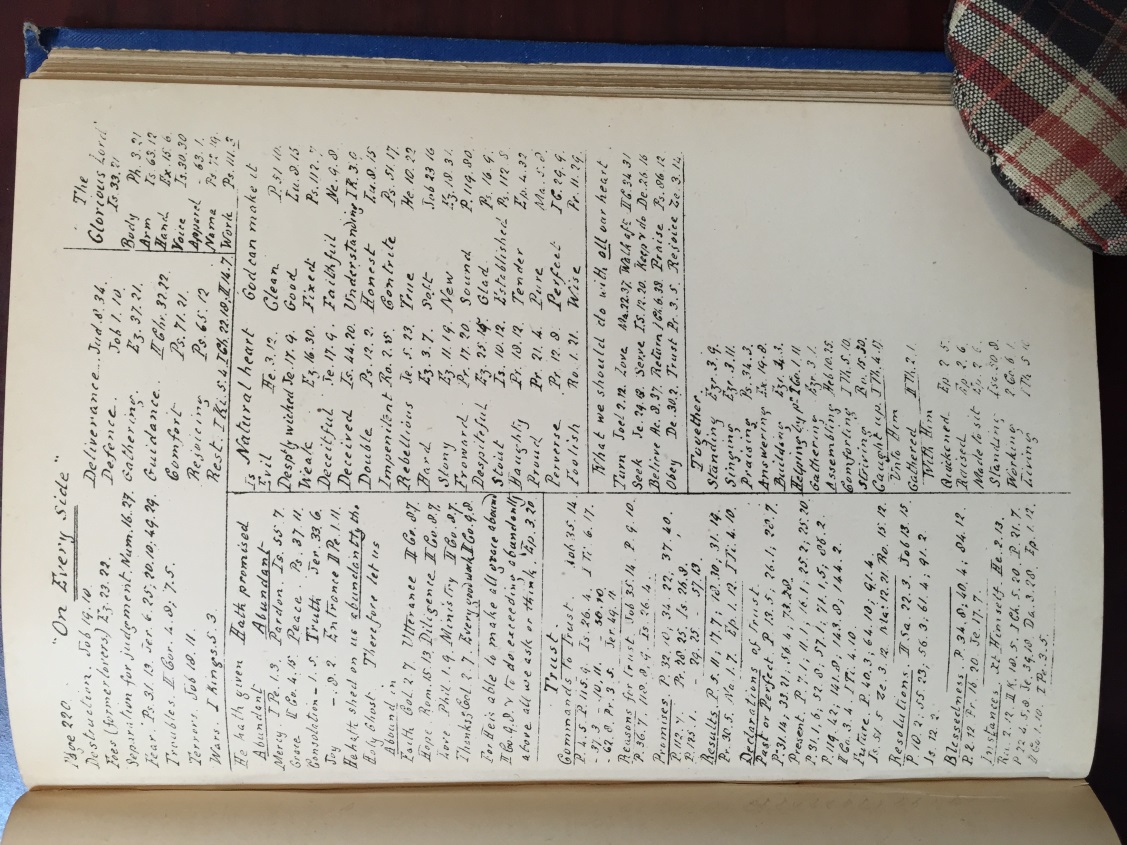 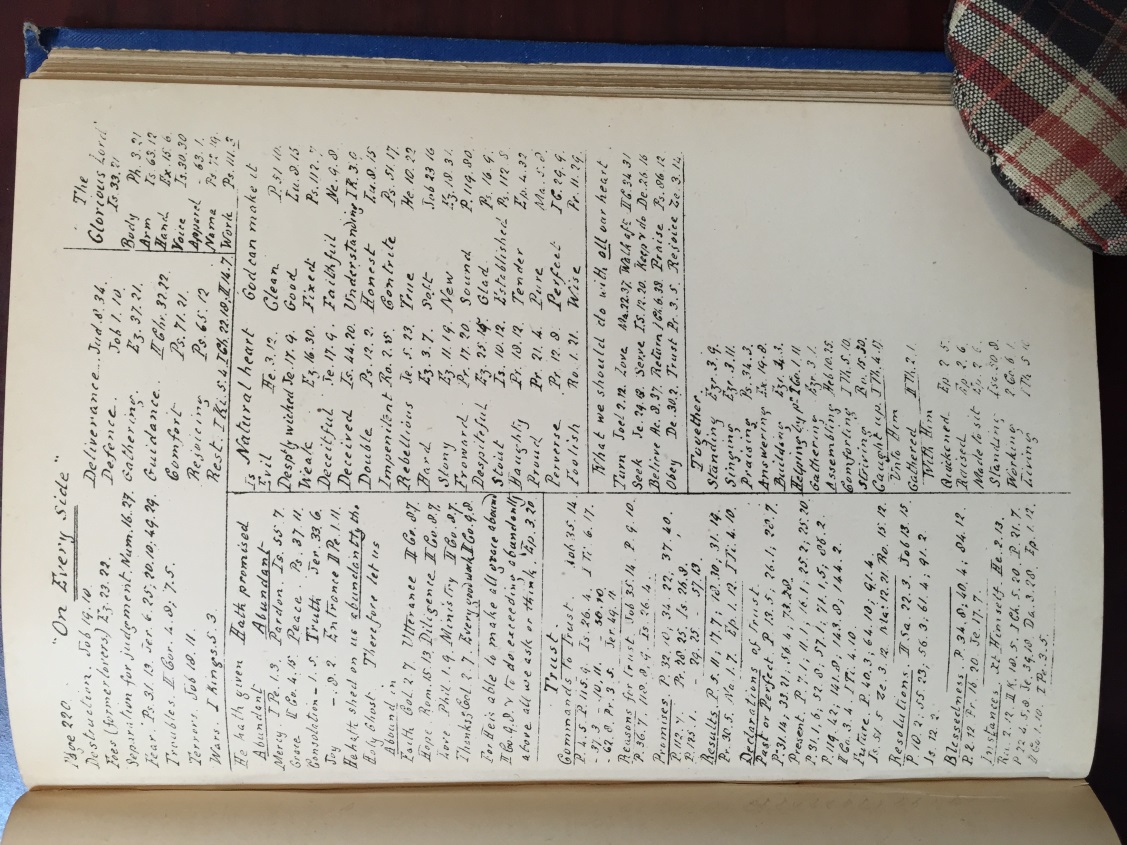 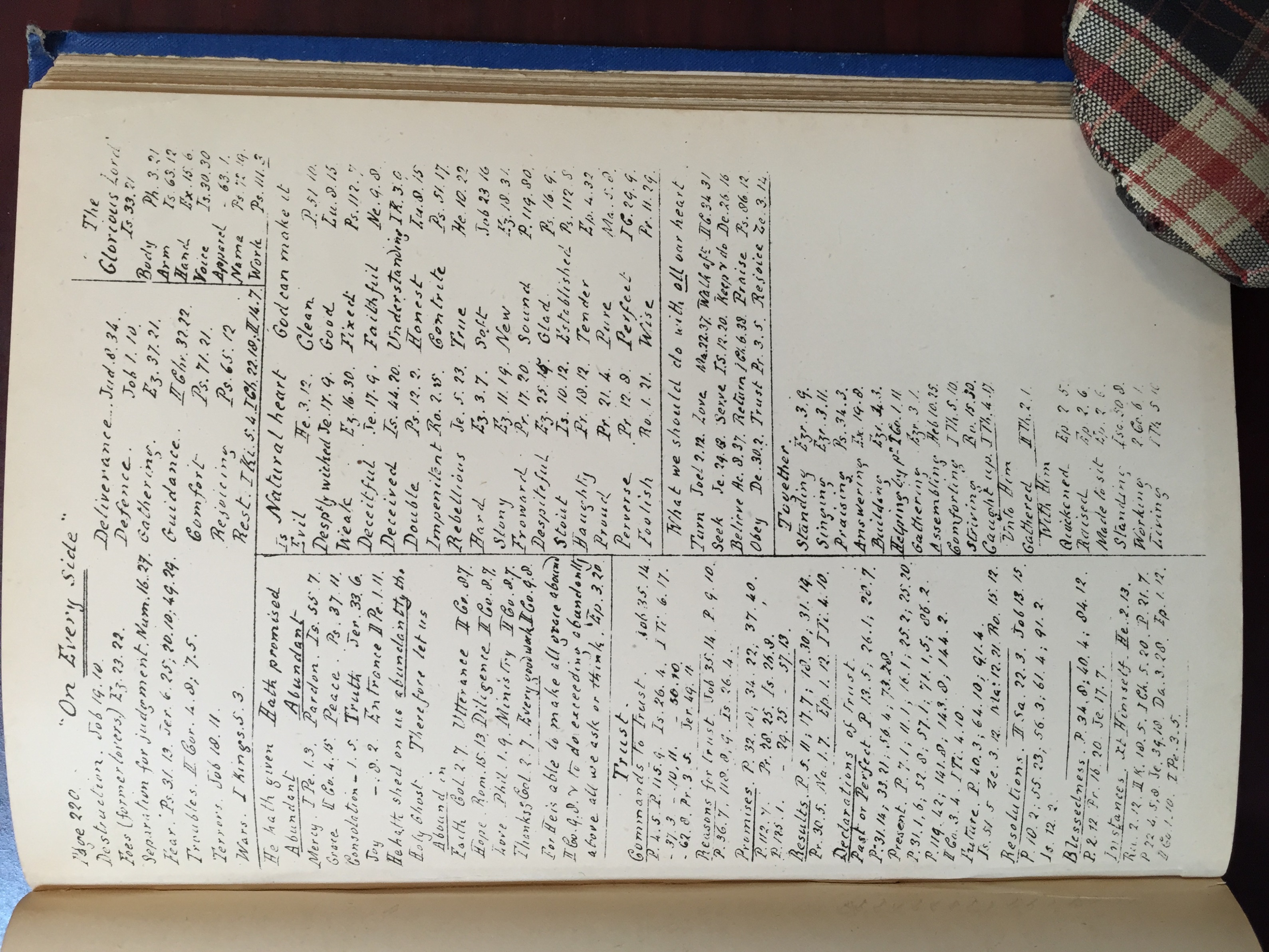 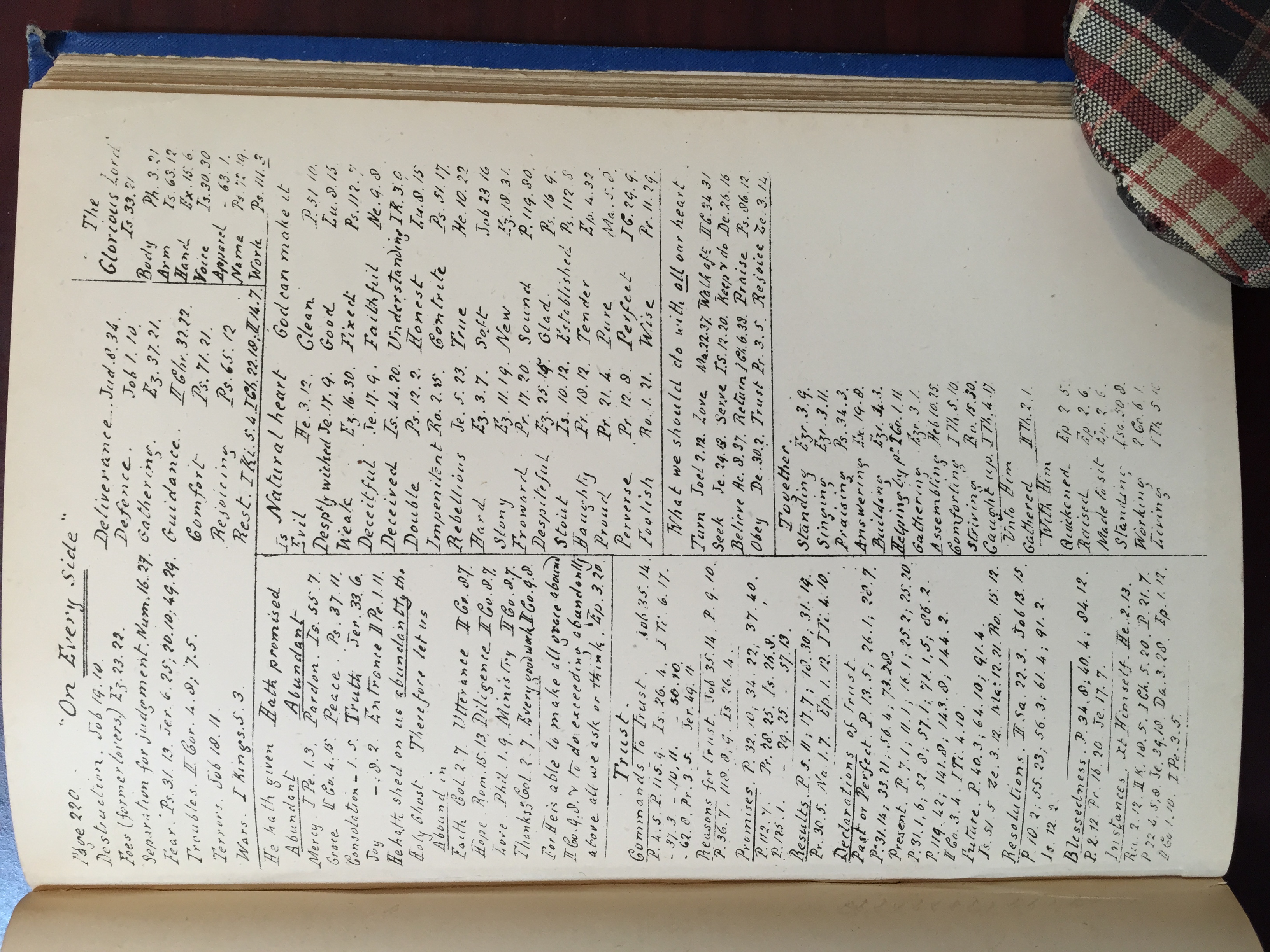 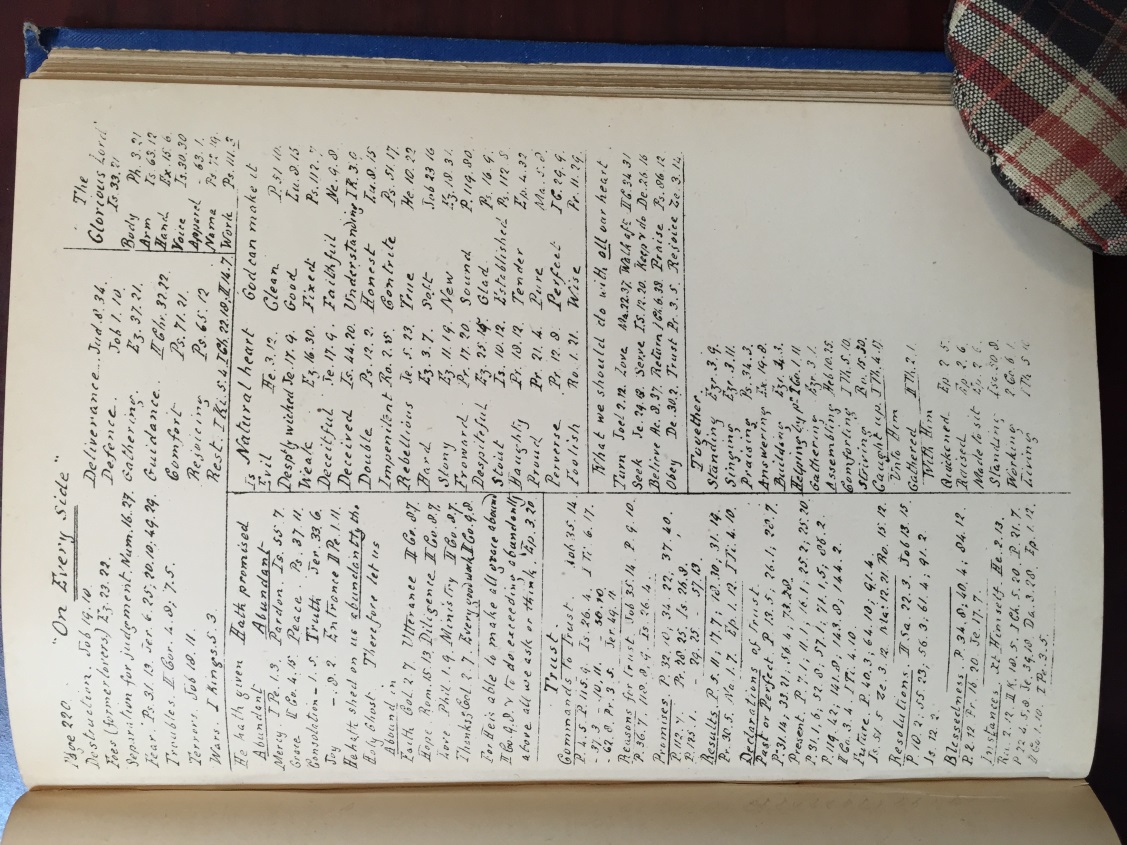 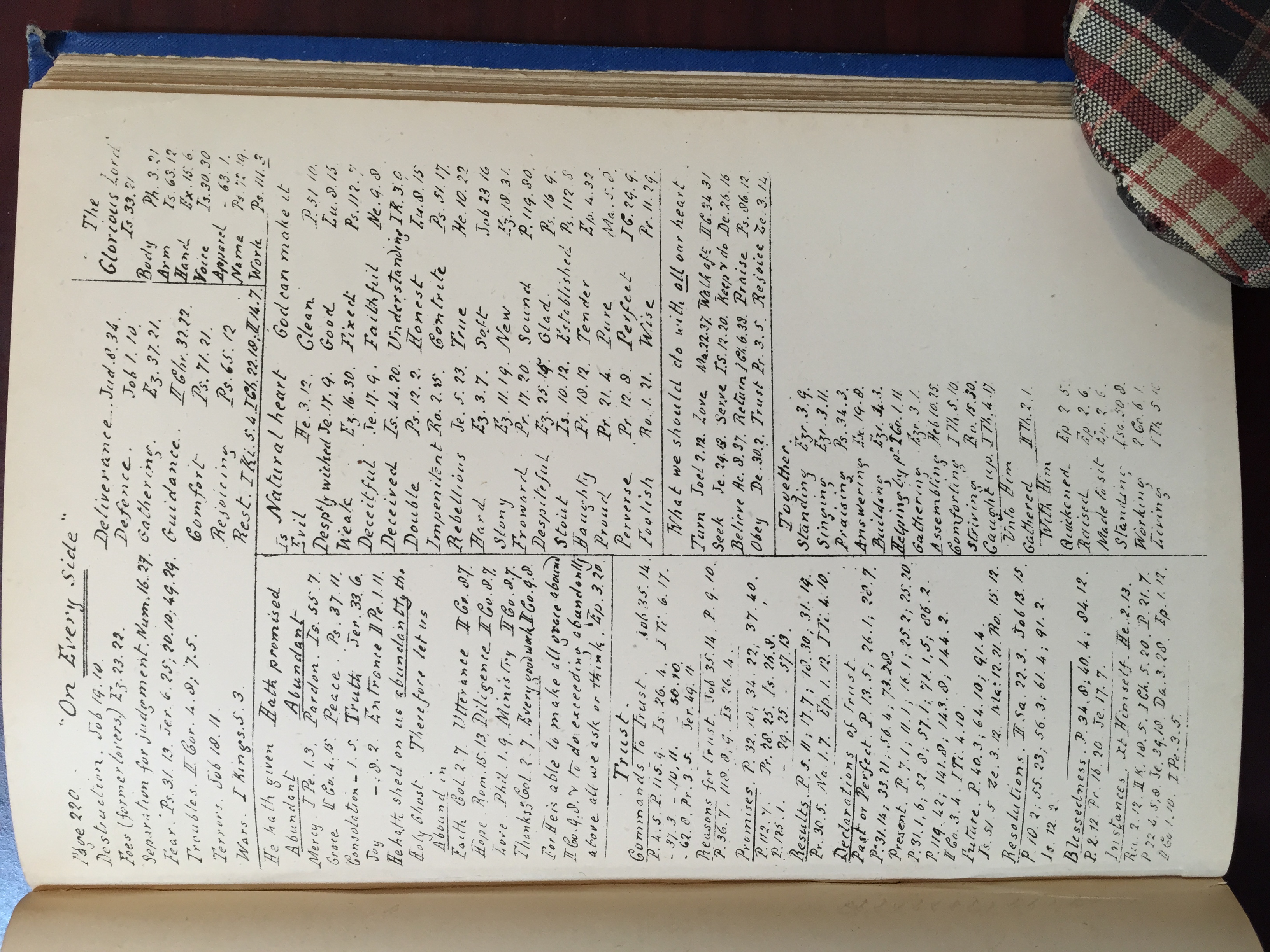 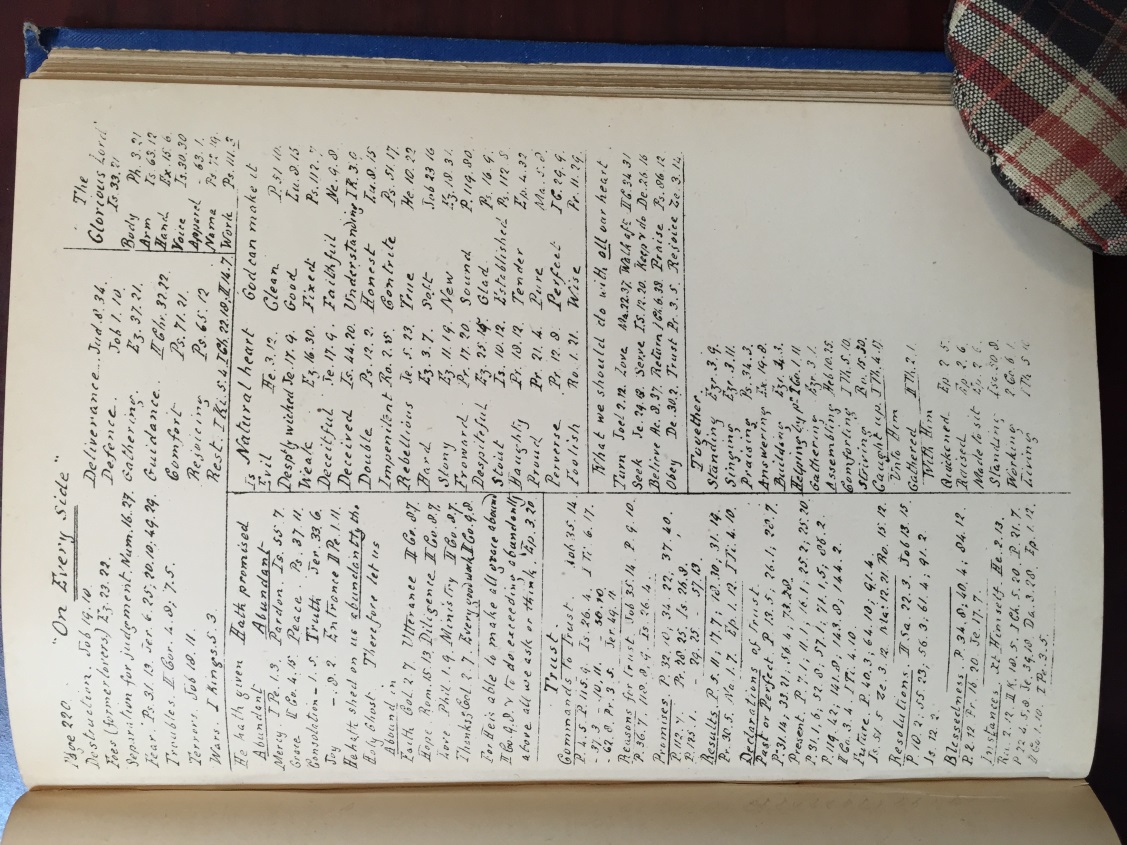 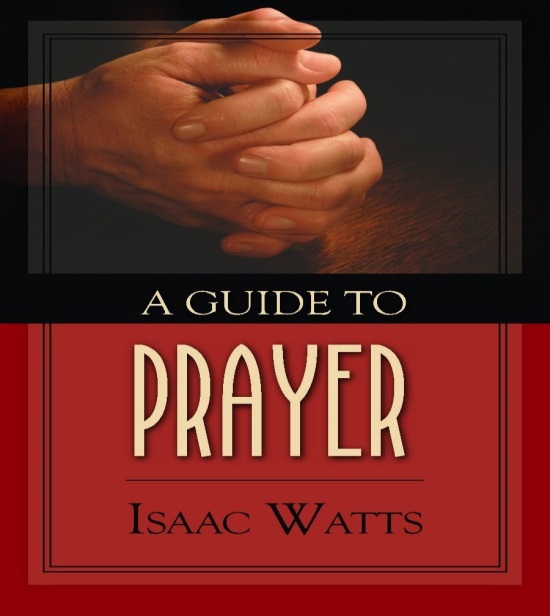 1) Large acquaintance
			    with all things religious
			2) Remember the kinds
Call upon God, adore, confess,
Petition, plead, and then declare
You are the Lord’s, give thanks, and bless,
And let Amen confirm the prayer.
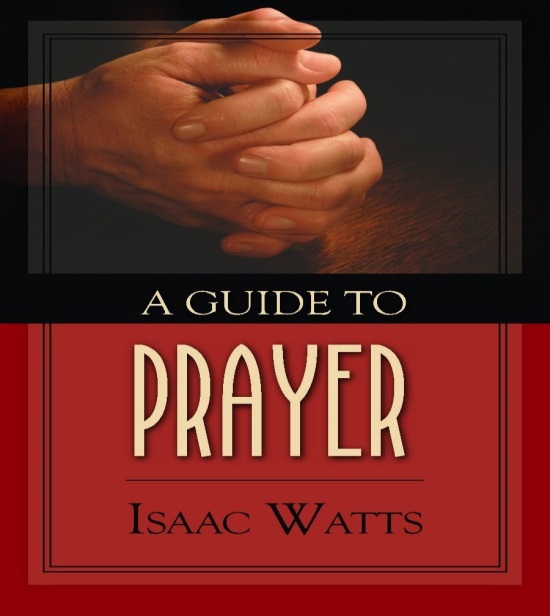 1) Large acquaintance
			    with all things religious
			2) Remember the kinds 
			3) Expand to details

	A saint in a right frame loves to pour out his soul before God in a hundred particulars.
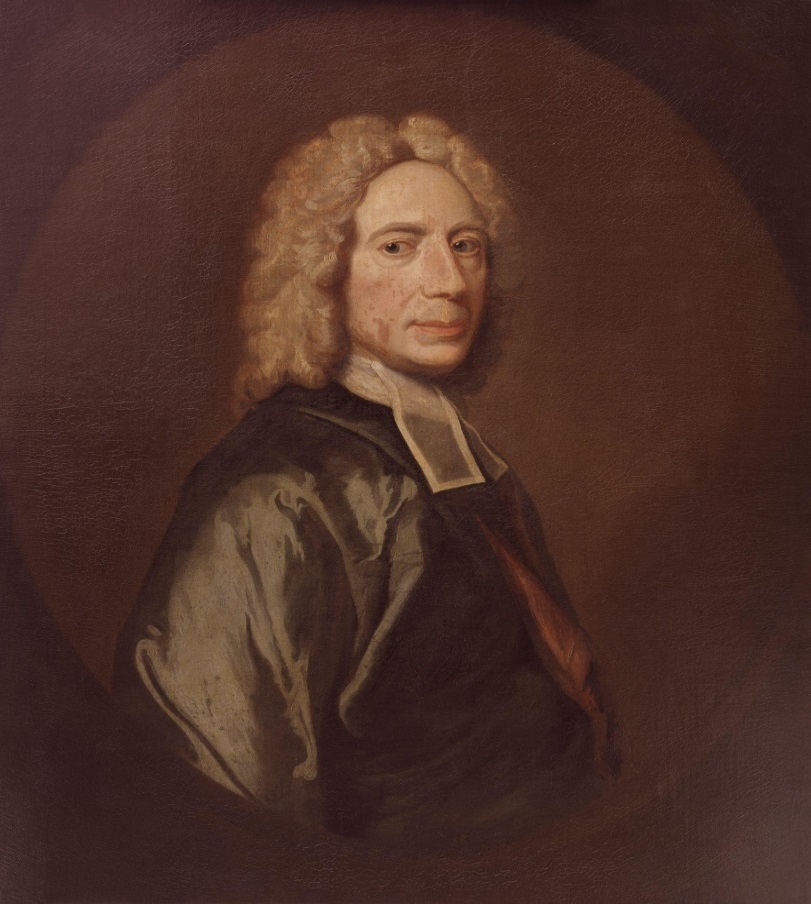 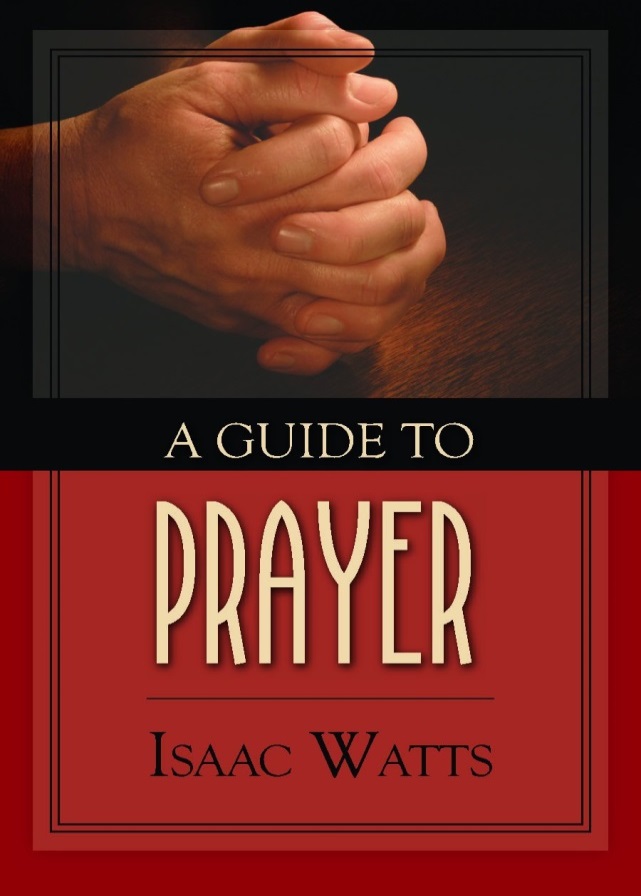 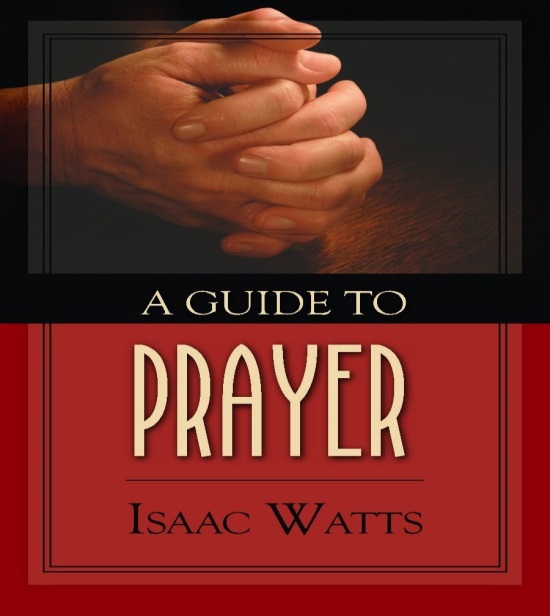 1) Large acquaintance
			    with all things religious
			2) Remember the kinds 
			3) Expand to details
			4) Read
			5) Borrow
			6) Plead
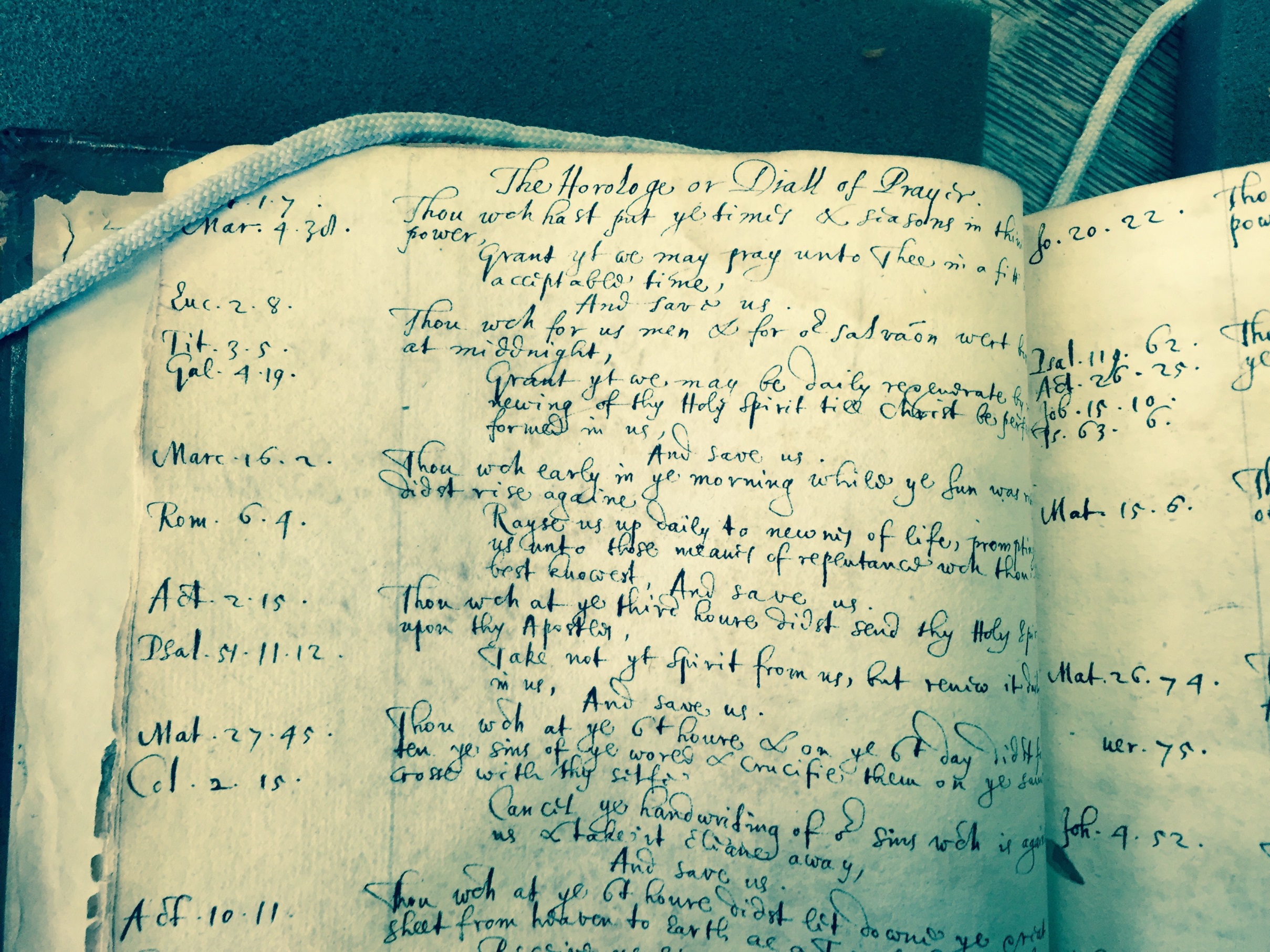 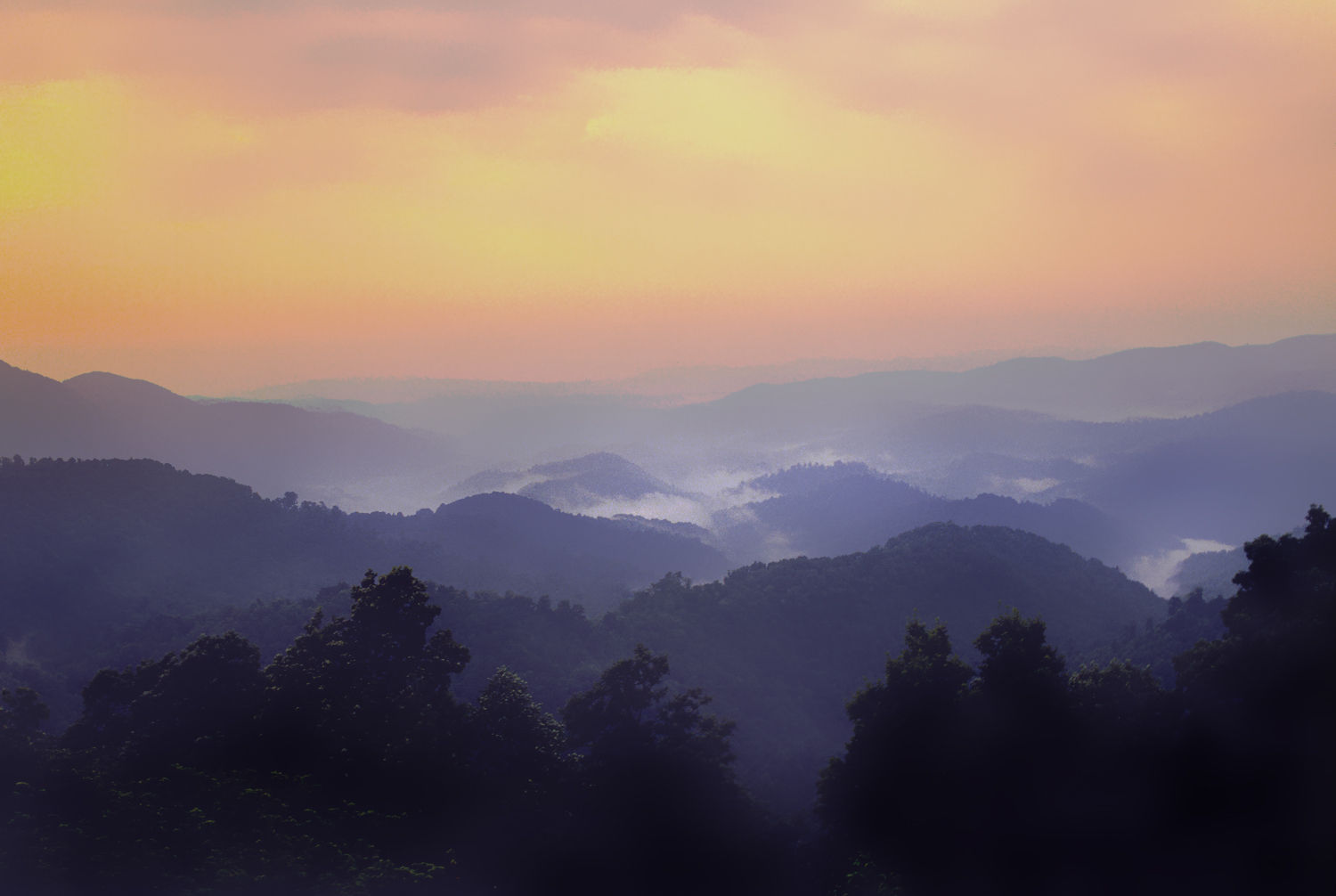 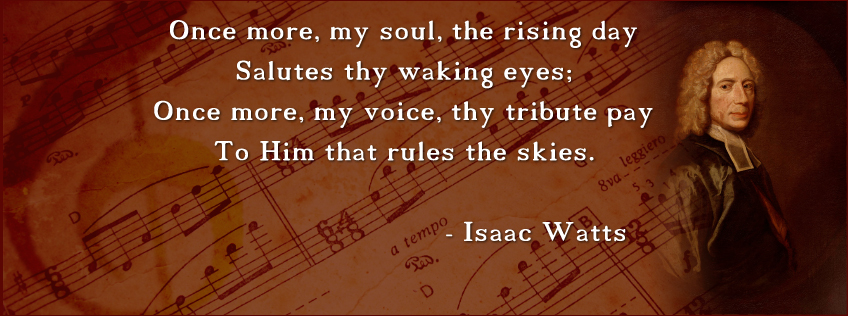